«Бюджет   для   граждан»
к проекту решения Совета Фурмановского городского поселения «О бюджете Фурмановского городского поселения Фурмановского муниципального района Ивановской области на 2022 год и плановый период 2023 и 2024 годов»
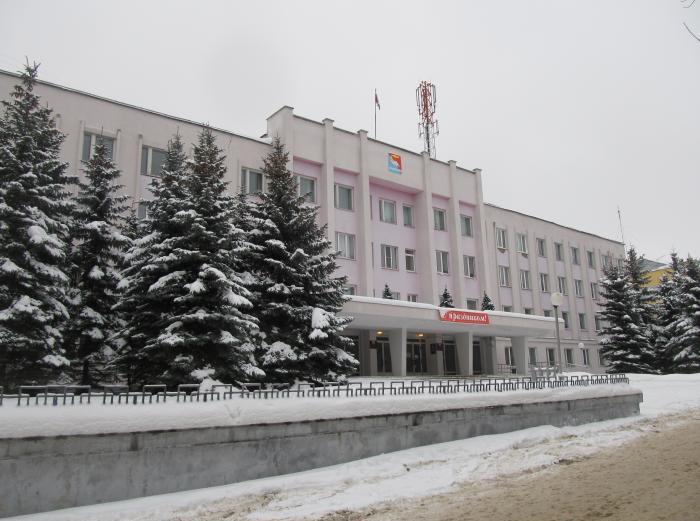 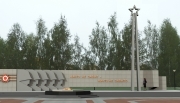 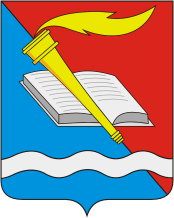 Фурмановское городское поселение
Уважаемые жители Фурмановского городского поселения!
Одна из основных целей бюджетной политики – обеспечение прозрачности, открытости и доступности бюджетного процесса для населения. Инструментом реализации этой цели является «Бюджет для граждан». 

«Бюджет для граждан» - это аналитический материал, разрабатываемый в целях ознакомления граждан с основными целями, задачами и приоритетными направлениями бюджетной политики Фурмановского муниципального района, планируемыми и достигнутыми результатами использования бюджетных ассигнований.

Надеемся, что представление бюджета в понятной и доступной форме повысит уровень общественного участия жителей в бюджетном процессе Фурмановского городского поселения.

«Бюджет для граждан подготовлен финансовым отделом администрации Фурмановского муниципального района.

Место нахождения: Ивановская область, город Фурманов, ул. Социалистическая, д. 15

Телефон: (49341) 2-18-15, 2-00-22
Факс (49341)  2-00-22
Адрес электронной почты fofurmanov@mail.ru
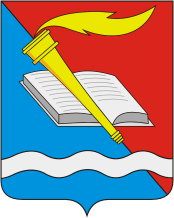 Фурмановское городское поселение
Фурмановское городское поселение – муниципальное образование в составе Фурмановского муниципального района Ивановской области.
Административный центр – город Фурманов.
Фурмановское городское поселение на карте Фурмановского муниципального района
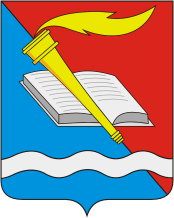 Основные понятия и термины
Бюджет - это форма образования и расходования денежных средств, предназначенных для финансового обеспечения задач и функций государства и местного самоуправления.
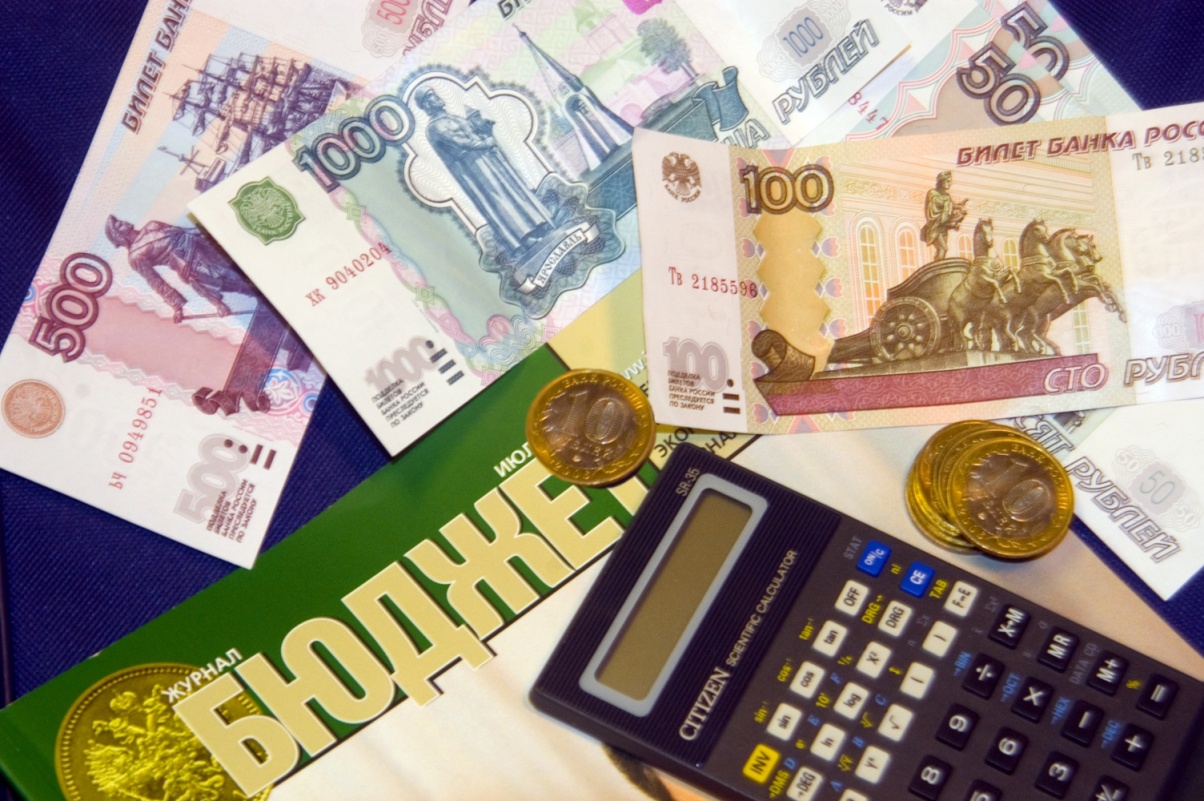 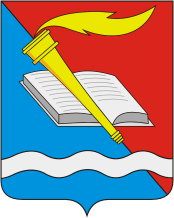 Основные понятия и термины
Консолидированный бюджет Фурмановского муниципального района
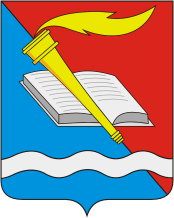 Основные понятия и термины
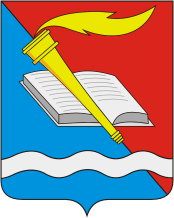 Основные понятия и термины
Выплачиваемые из бюджета денежные средства называются расходами бюджета.
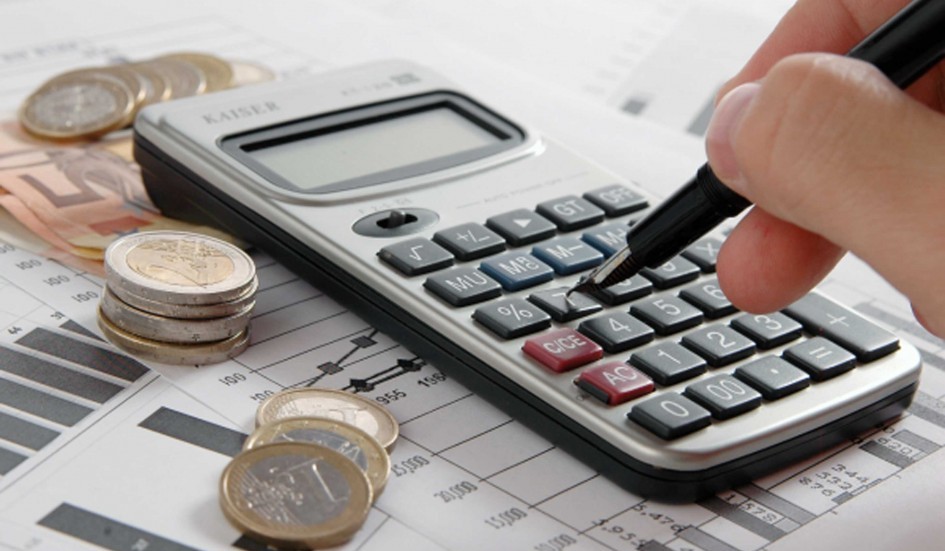 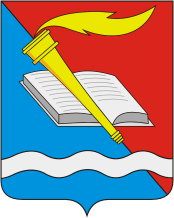 Основные понятия и термины
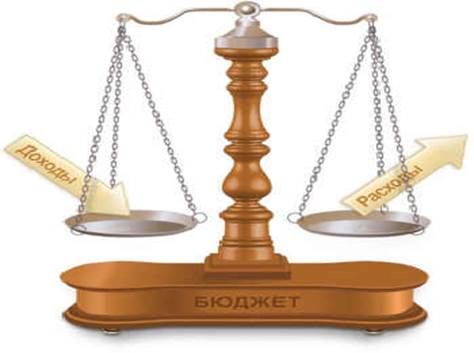 Если расходная часть бюджета превышает доходную, то бюджет формируется с
ДЕФИЦИТОМ
Превышение доходов над расходами образует положительный остаток бюджета 
ПРОФИЦИТ
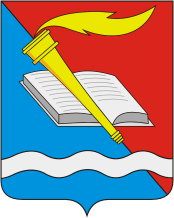 Основные понятия и термины
Муниципальный долг – обязательства, возникающие из муниципальных заимствований, гарантий по обязательствам третьих лиц, другие обязательства в соответствии с видами долговых обязательств, принятые на себя муниципальным образованием. 
Межбюджетные трансферты – средства, предоставляемые одним бюджетом бюджетной системы Российской Федерации другому бюджету Российской Федерации.
Дотации – межбюджетные трансферты, предоставляемые на безвозмездной и безвозвратной основе без установления направлений и (или) условий их использования.
Муниципальная программа – комплекс мероприятий, увязанных по ресурсам, срокам и исполнителям, направленных на достижение целей социально-экономического развития Фурмановского муниципального района в определенной сфере.
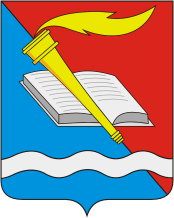 Основные направления бюджетной и налоговой политики
Бюджетная политика Фурмановского городского поселения направлена на обеспечение сбалансированности бюджета, обеспечение отсутствия муниципального долга.
В области доходов бюджетная политика нацелена на укрепление и развитие собственной доходной базы, мобилизацию в бюджет имеющихся резервов, совершенствование администрирования доходов и эффективное использование муниципального имущества.
В области расходов бюджетная политика направлена:
-на обеспечение равного доступа населения к социальным услугам в сфере образования, культуры и спорта;
- на повышение качества предоставляемых услуг;
-на оптимизацию расходов бюджета, обеспечение режима эффективного и экономного расходования средств.
 
Основными направлениями налоговой политики являются:
- совершенствование системы взаимодействия органов исполнительной власти Фурмановского  городского поселения, территориальных органов Федеральных органов исполнительной власти по повышению собираемости налогов и других обязательных платежей;
- продолжение политики обоснованности и эффективности предоставления налоговых льгот;
- взаимодействие с налогоплательщиками, осуществляющими свою деятельность на территории Фурмановского городского поселения, в целях обеспечения своевременного и полного выполнения ими налоговых обязательств по уплате налогов в бюджеты всех уровней.
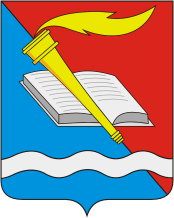 Основные показатели прогноза социально-экономического развития района
В тысячах рублей
Уровень долговой нагрузки
Муниципальный долг Фурмановского городского поселения в 2020 и 2021 году отсутствовал. На 2022 год и на плановый период 2023 и 2024 годы муниципальные заимствования в виде кредитов не планируются.
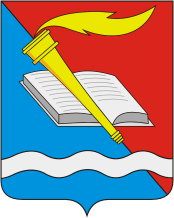 Бюджет Фурмановского городского поселения
В тысячах рублей
Доходы
В тысячах рублей
Объем и структура доходов в динамике бюджета Фурмановского городского поселения
В тысячах рублей
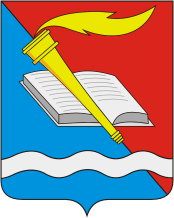 Структура доходов на 2022 год
Налоговые
В тысячах рублей
Неналоговые
Структура доходов на 2023 год
Налоговые
В тысячах рублей
Неналоговые
Структура доходов на 2024 год
Налоговые
В тысячах рублей
Неналоговые
Межбюджетные трансферты
Налоговые и неналоговые доходы бюджета
В тысячах рублей
Расходы
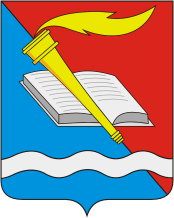 Расходы по разделам и подразделам классификации расходов бюджета
В тысячах рублей
Общегосударственные вопросы
Национальная безопасность и правоохранительная деятельность
В тысячах рублей
Национальная экономика
В тысячах рублей
Жилищно-коммунальное хозяйство
В тысячах рублей
Образование
В тысячах рублей
Культура, кинематография
В тысячах рублей
Физическая культура и спорт
Расходы бюджета в разрезе муниципальных программ
В тысячах рублей
Муниципальная программа «Развитие культуры Фурмановского муниципального района»
Целями реализации программы выступают:
обеспечение права граждан на доступ к культурным ценностям;
- повышение эффективности деятельности учреждений культуры укрепление материально-технической базы учреждений культуры Фурмановского муниципального района;
- сохранение достигнутых объемов в организации культурного досуга в коллективах самодеятельного народного творчества;
- обеспечение выполнения функций Муниципальным казённым учреждением «Отдел культуры администрации Фурмановского муниципального района»;
- восстановление и содержание Летнего сада;
- повышение доступности и качества услуг по кинопоказу на территории Фурмановского муниципального района.
В состав программы входят следующие подпрограммы:
В тысячах рублей
Муниципальная программа «Развитие культуры Фурмановского муниципального района»
Целевые индикаторы (показатели)  программы
Муниципальная программа «Забота и поддержка»
Целью реализации муниципальной программы является обеспечение населения поселений Фурмановского муниципального района доступными и качественными услугами в сфере жилищно-коммунального хозяйства, обеспечение бесперебойного предоставления указанных услуг населению, а также оказание дополнительных мер социальной  поддержки

В состав программы входят следующие подпрограммы:
В тысячах рублей
Муниципальная программа «Забота и поддержка»
Целевые индикаторы (показатели)  программы:
Муниципальная программа «Совершенствование местного самоуправления Фурмановского муниципального района»
В тысячах рублей
Муниципальная программа «Безопасный район»
Основной целью программы является повышение безопасности населения Фурмановского городского поселения и снижение социально-экономического ущерба от чрезвычайных ситуаций и пожаров.
Исполнение расходных обязательств администрации Фурмановского муниципального района в области гражданской обороны, защиты населения и территорий от чрезвычайных ситуаций природного и техногенного характера, пожарной безопасности, профилактики терроризма и экстремизма
Данная программа состоит из трех подпрограмм, одна из которых реализуется за счет средств бюджета Фурмановского городского поселения.
В тысячах рублей
Целевые индикаторы (показатели)  программы:
Муниципальная программа «Обеспечение доступным и комфортным жильем населения Фурмановского муниципального района»
Основными целями программы являются содействие улучшению жилищных условий граждан и повышению доступности жилья.

Данная программа состоит из четырёх подпрограмм, одна из которых финансируется из бюджета Фурмановского городского поселения
В тысячах рублей
Муниципальная программа «Обеспечение доступным и комфортным жильем населения Фурмановского муниципального района»
Целевые индикаторы (показатели)  программы:
Муниципальная программа «Развитие транспортной системы Фурмановского муниципального района»
Основной целью реализации программы является увеличение сети автомобильных дорог общего пользования и сохранение их состояния на нормативном уровне, повышение уровня безопасности дорожного движения.
Данная программа состоит из двух подпрограмм:
В тысячах рублей
Целевые индикаторы (показатели)  программы:
Муниципальная программа «Развитие малого и среднего предпринимательства в Фурмановском муниципальном районе»
Основными целями настоящей программы являются:
Создание благоприятных экономических, правовых и организационных условий для устойчивого развития предпринимательства и предпринимательской инициативы граждан, увеличение объемов налоговых поступлений в доходную часть бюджета района, насыщение потребительского рынка качественными товарами и услугами, содействие занятости населения, развитие инфраструктуры поддержки субъектов малого и среднего предпринимательства на территории Фурмановского муниципального района.
Данная программа состоит из трех подпрограмм, одна из которых финансируется из бюджета Фурмановского городского поселения
В тысячах рублей
Муниципальная программа «Развитие малого и среднего предпринимательства в Фурмановском муниципальном районе»
Целевые индикаторы (показатели)  программы:
В тысячах рублей
Муниципальная программа «Благоустройство Фурмановского муниципального района»
Основной целью программы является:
-улучшение санитарной и экологической обстановки в местах санкционированного размещения ТБО;
 -охрана и обустройство источников нецентрализованного водоснабжения;
-повышение технического уровня существующих осветительных установок общегородских магистралей, на которых сосредоточено транспортное и пешеходное движение;
-увеличение протяженности сетей уличного освещения; 
-увеличение количества зеленых насаждений;
- обновление и расширение ассортимента зеленых насаждений; 
-повышение уровня благоустройства дворовых территорий Фурмановского городского поселения;
-повышение уровня благоустройства муниципальных общественных территорий общего пользования Фурмановского городского поселения.
Данная программа состоит из подпрограмм
В тысячах рублей
Муниципальная программа «Благоустройство Фурмановского муниципального района»
Целевые индикаторы (показатели)  программы:
Муниципальная программа «Развитие физической культуры и спорта на территории Фурмановского муниципального района»
Основными целями программы являются: 
Создание благоприятных условий для привлечения населения к систематическим занятиям физической культурной и спортом и развития спорта высших достижений.
Данная программа состоит из трех подпрограмм:
В тысячах рублей
Муниципальная программа «Развитие физической культуры и спорта на территории Фурмановского муниципального района»
Целевые индикаторы (показатели)  программы:
Муниципальная программа «Управление муниципальным имуществом Фурмановского муниципального района»
Основными целями программы являются: 
Повышение эффективности управления муниципальным имуществом Фурмановского муниципального района на основе современных принципов и методов управления, а также оптимизация состава муниципальной собственности и увеличение поступлений в бюджет от управления и распоряжения муниципальным имуществом, выявление бесхозяйных объектов недвижимости на территории Фурмановского муниципального района, признания права муниципальной  собственности на них для дальнейшего вовлечение в хозяйственный оборот.
В тысячах рублей
Муниципальная программа «Управление муниципальным имуществом Фурмановского муниципального района»
Целевые индикаторы (показатели)  программы:
Муниципальная программа «Обеспечение безопасности граждан и профилактика правонарушений на территории Фурмановского муниципального района»
Основными целями программы являются: 
1. Повышение уровня безопасности жизнедеятельности населения на территории Фурмановского муниципального района.
2. Обеспечение эффективного предупреждения и ликвидации чрезвычайных ситуаций природного и техногенного характера, пожаров, происшествий на водных объектах, а также ликвидации последствий террористических актов и военных действий.
3. Снижение уровня преступности и повышение результативности профилактики правонарушений.
4. Вовлечение в деятельности по предупреждению правонарушений учреждений, иных организаций всех форм собственности, в том числе общественных организаций.
5. Сокращение числа лиц, погибших в результате дорожно-транспортных происшествий.
6. Выявление и устранение причин и условий, способствующих совершению правонарушений. 

Данная программа состоит из одной подпрограммы:
В тысячах рублей
Муниципальная программа «Обеспечение безопасности граждан и профилактика правонарушений на территории Фурмановского муниципального района»
Целевые индикаторы (показатели)  программы:
Муниципальная программа «Формирование современной городской среды на территории Фурмановского городского поселения»
Основной целью реализации муниципальной программы является повышение качества и комфорта городской среды на территории Фурмановского городского поселения.
Реализация Программы направлена на решение следующих задач:
- повышение уровня благоустройства дворовых территорий многоквартирных домов Фурмановского городского поселения;
- повышение уровня благоустройства общественных территорий общего пользования Фурмановского городского поселения;
- повышение уровня благоустройства территорий Фурмановского городского поселения, в рамках поддержки местных инициатив (ТОСы);
Благоустройство Фурмановского городского поселения будет осуществляться по следующим направлениям:
- комплексное благоустройство дворовых территорий многоквартирных домов;
- благоустройство общественных территорий;

В данной программе заложены средства по подпрограмме:
В тысячах рублей
Муниципальная программа «Формирование современной городской среды на территории Фурмановского городского поселения»
Целевые индикаторы (показатели)  программы:
*-Показатель приведен с учетом планируемой корректировки адресного перечня всех дворовых и общественных территорий, нуждающихся в благоустройстве (сформированного исходя из физического состояния, а также в учетом предложений заинтересованных лиц) и подлежащих благоустройству в период действия муниципальной программы по результатам дополнительного отбора
Непрограммные направления деятельности
В тысячах рублей
Социально – значимые проекты в бюджете Фурмановского городского поселения в 2022 году и на плановый период 2023 и 2024 годов не планируются.